Дикорастущие растения
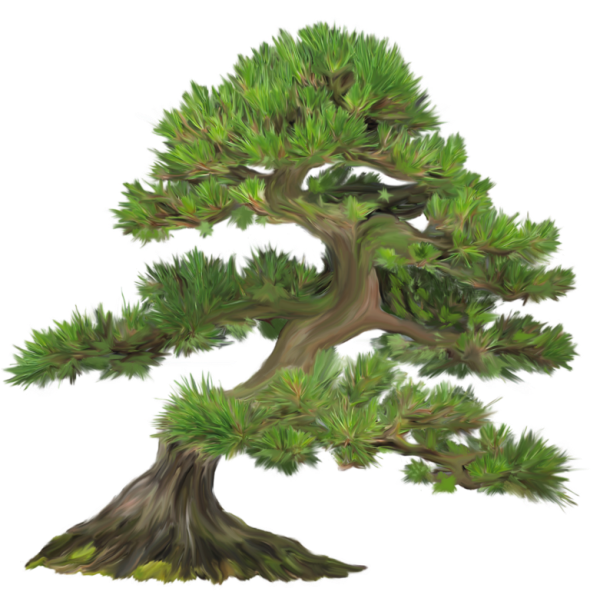 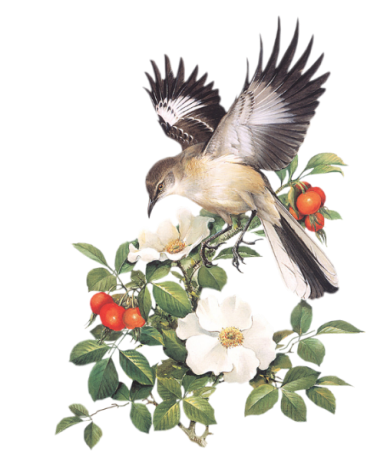 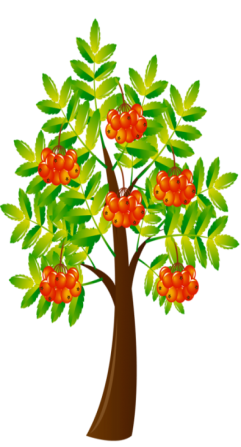 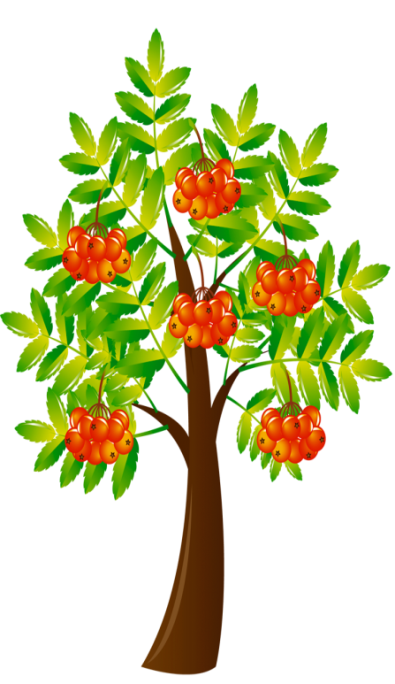 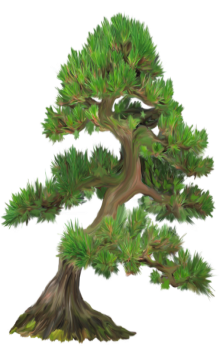 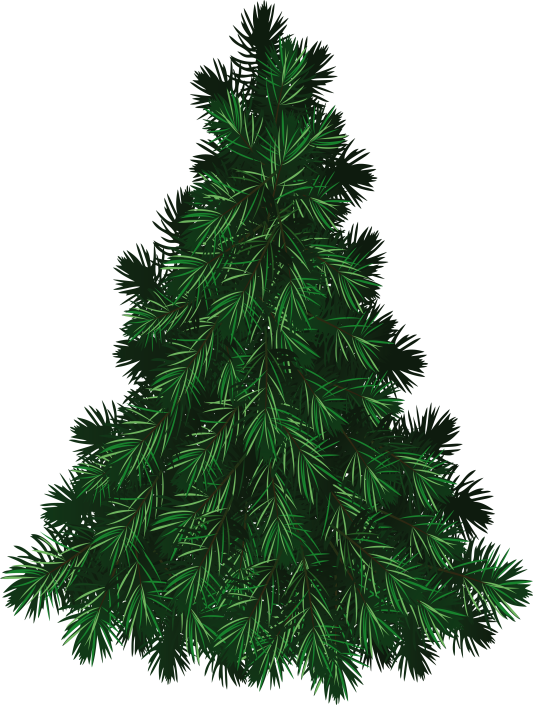 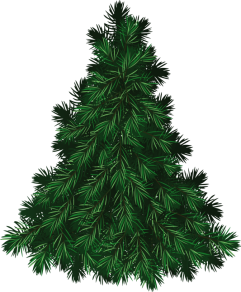 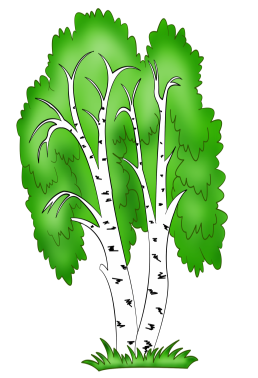 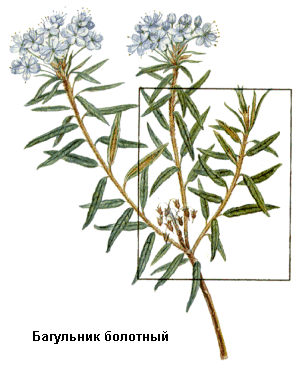 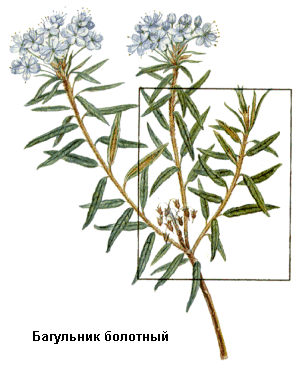 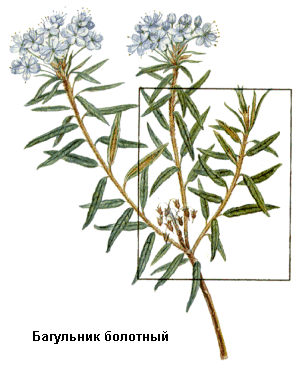 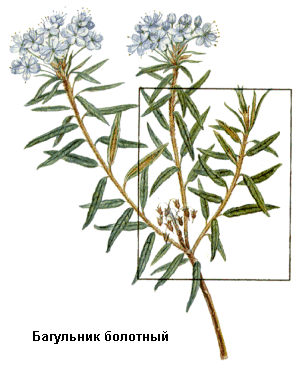 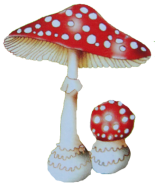 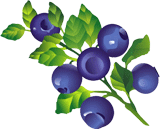 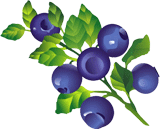 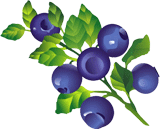 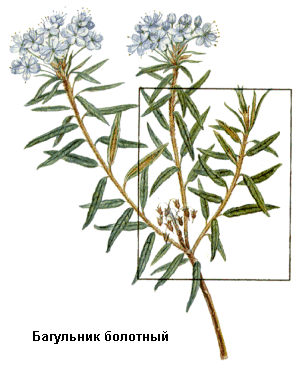 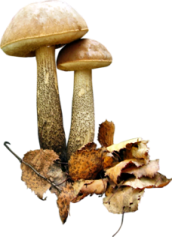 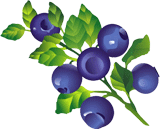 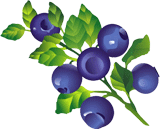 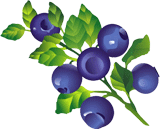 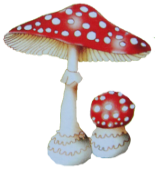 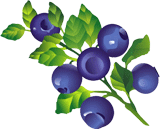 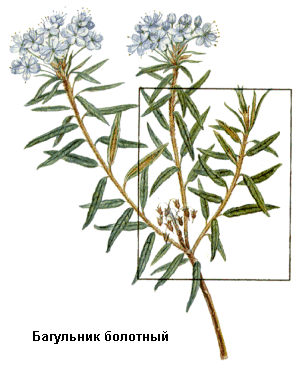 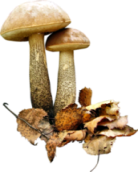 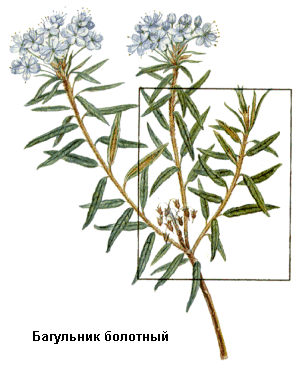 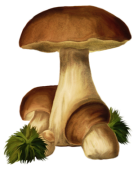 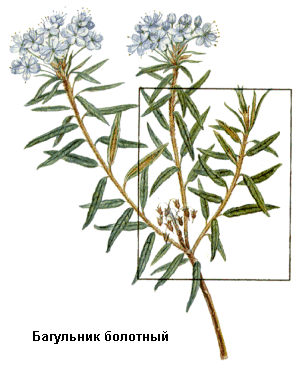 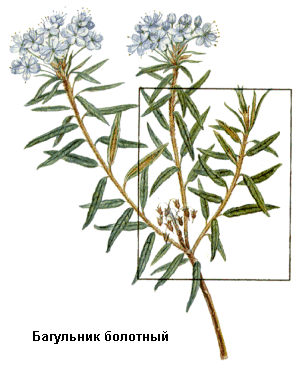 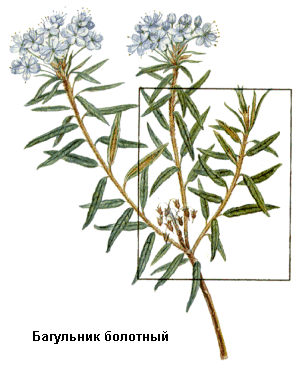 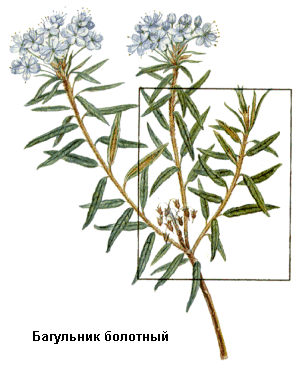 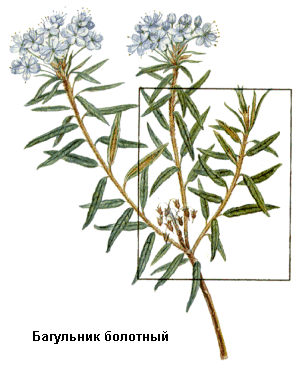 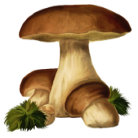 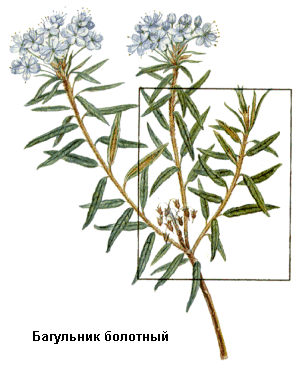 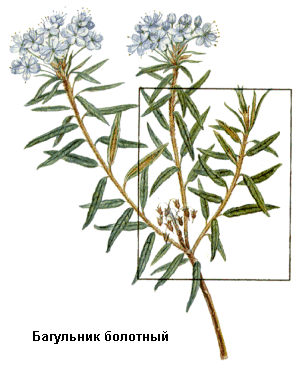 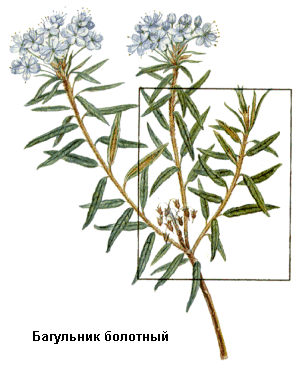 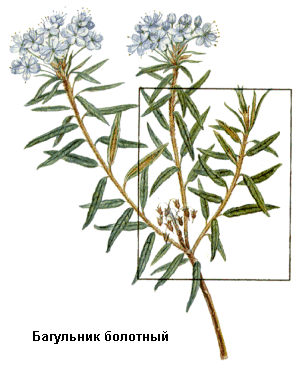 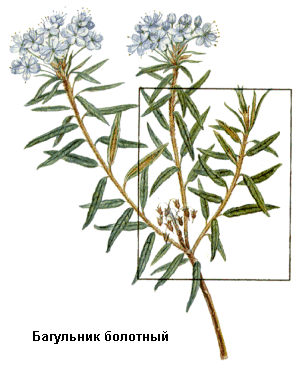 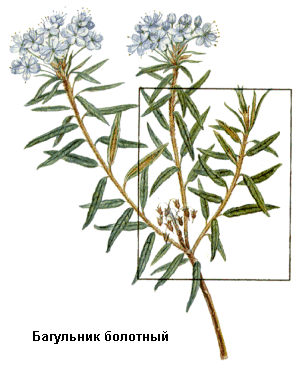